LECCIÓN 7
ORANDO ANTES DE ABRIR
NUESTRA BOCA
LECCIÓN DE REPASO
Fe en Acción
DOMINGO
LUNES
MARTES
MIERCOLES
JUEVES
VIGILADOS POR EL CIELO Y LA TIERRA
PALABRAS DE ÁNIMO
CLAVES PARA LA VICTORIA
FE Y EJEMPLO
APRENDIENDO DE ABRAHÁN
LECCIÓN 7
ORANDO ANTES DE ABRIR
NUESTRA BOCA
TRANQUILIZANDO NUESTRO EGO
DOMINGO
a. ¿Qué deberían tener en cuenta los que siempre se apresuran a tratar de dominar a los demás? Santiago 3:1; Marcos 9:35.
CULTIVANDO UNA MEJOR ACTITUD
LUNES
a. ¿Qué agudas reprensiones se dan a quienes son severos con los demás
mientras se niegan a admitir sus propios errores? Eclesiastés 7:20; Santiago
3:2 (primera parte).
LUNES
b. ¿Qué demuestra que alguien ha alcanzado un nivel de perfección moral,
y cómo solamente es esto posible? Santiago 3:2; 1 Corintios 13:5 (segunda
parte).
MARTES
COMIENZA EN LA RAÍZ
a. Traza la dirección errónea que se sigue cuando albergamos resentimiento,
y explica la única manera de evitarlo. Hebreos 12:15; Santiago 3:3–5.
MARTES
b. ¿Qué debemos comprender acerca de las palabras que pronunciamos?
Santiago 3:6.
INCLUSO SI RESULTA SER UN HECHO…
MIERCOLES
a. ¿Qué enérgicos llamamientos se hacen en relación con una tendencia
peligrosamente común en nuestros días? Salmos 15:1–3; 1 Corintios 13:6.
MIERCOLES
b. De siete pecados citados como abominaciones al Señor, ¿cuántos se refieren
a nuestras palabras? Proverbios 6:16–19.
UN ARMA QUE HIERE
JUEVES
a. ¿Cómo y por qué debemos evitar el hábito tan común de los chismes? Job 6:24; Proverbios 11:13; 26:20–22.
MINUTOS
MISIONEROS
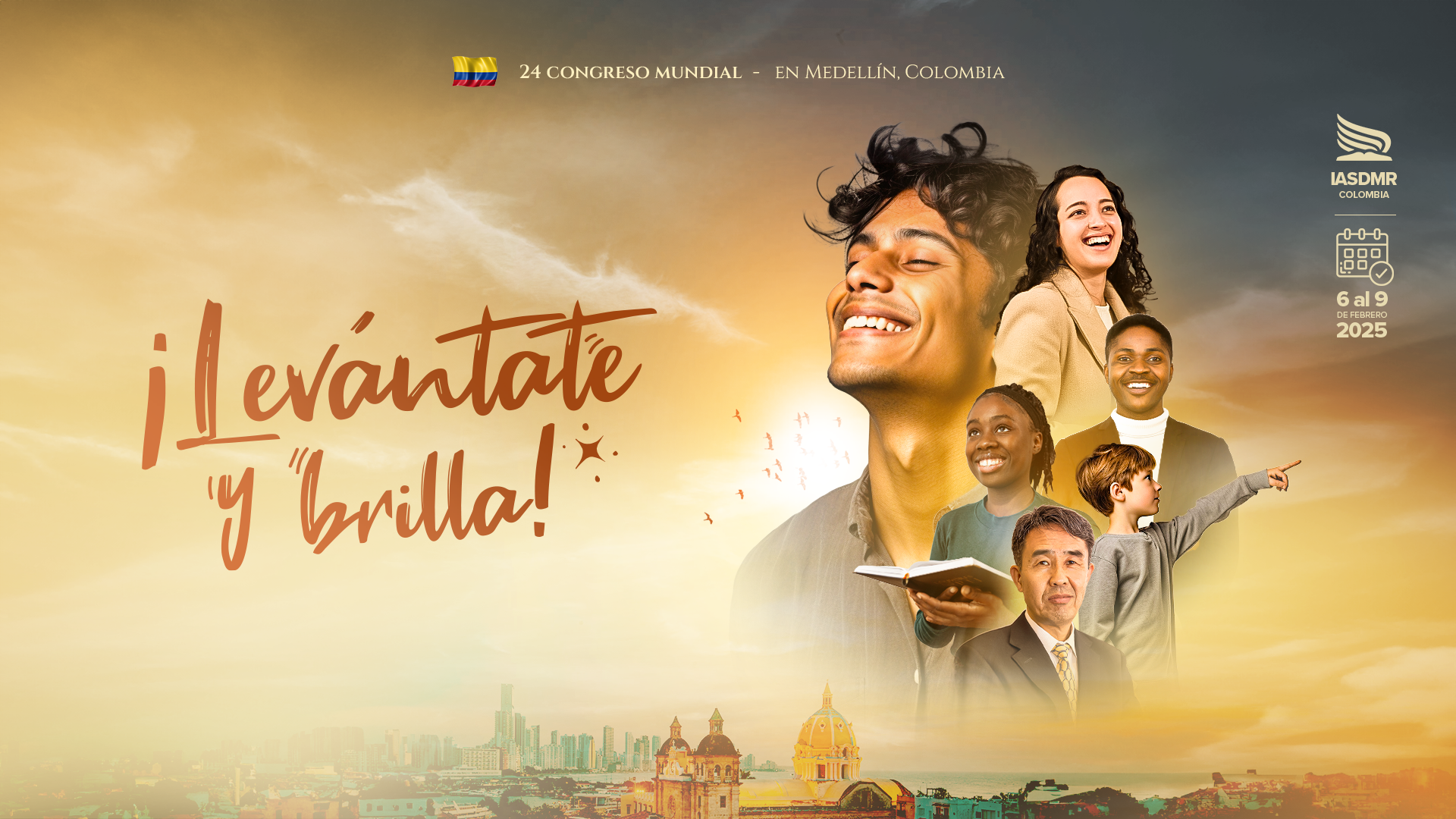 Congreso Mundial CG 2025
CLIC AQUI
Encuentro Mundial de Jóvenes
COLOMBIANOS
EXTRANJEROS
[Speaker Notes: El encuentro Mundial de Jóvenes ASDMR será en Medellín durante y después del Congreso Levántate y Brilla en Febrero 6-10 de 2025.El lunes 10 de Febrero de 2025 tendremos una salida recreativa a un municipio cercano a Medellín, donde visitaremos la majestuosa Piedra del Peñol, en Guatapé Antioquia.¡Será una experiencia inolvidable!Costo: $28 dólares ó $100.000 COP.. Esto cubre, transporte, alimentación y entrada a la Piedra del Peñol, recuerdos…¡¡¡Será único, no te lo puedes perder!!!Inscríbase aquíExtranjeros: www.epagosreforma.com/#jovenesasdmrNacionales: www.joven.epagosreforma.com]
TIENDA VIRTUAL
[Speaker Notes: Link para visitar la tienda virtual: https://shop.epagosreforma.com/]
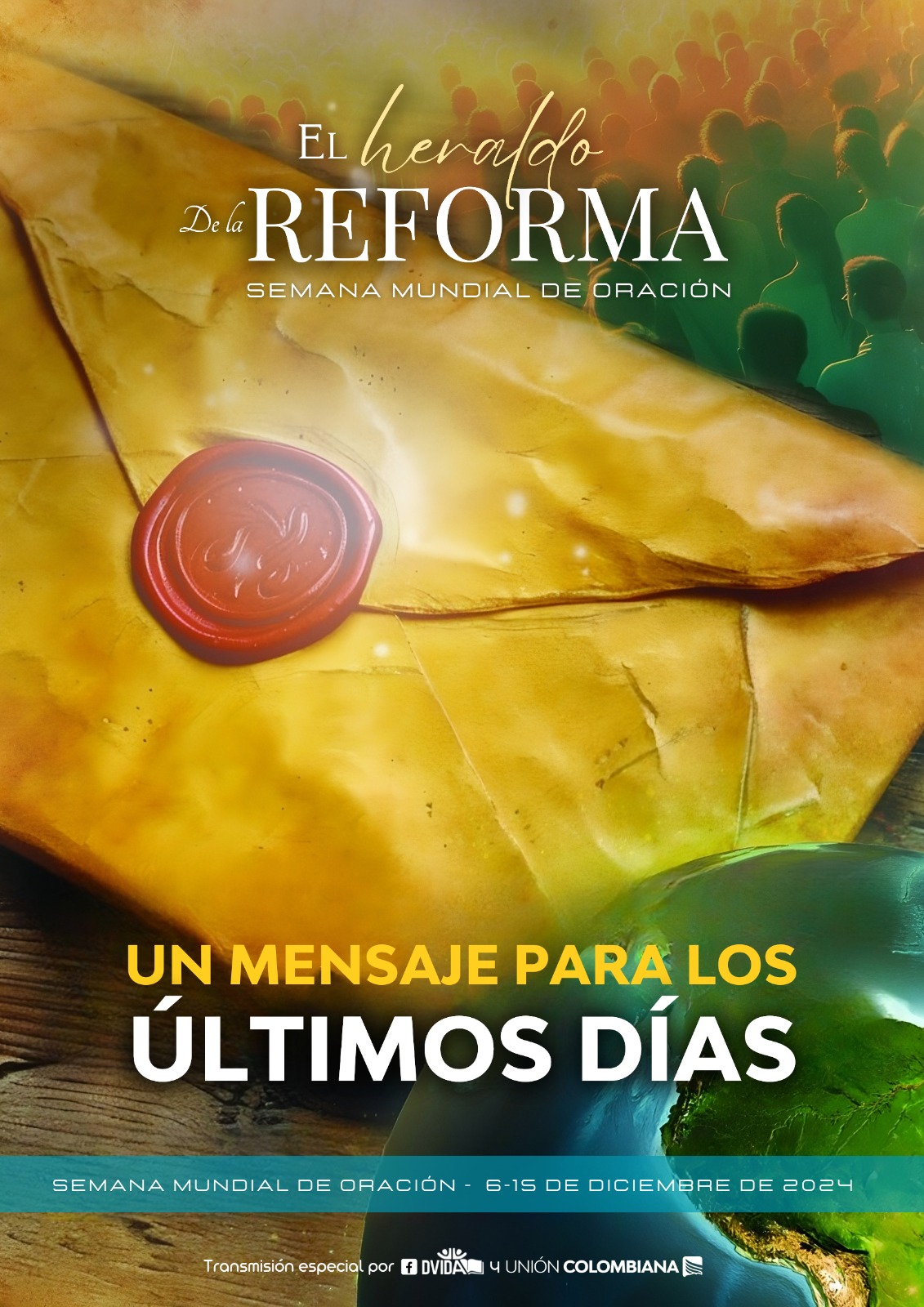 Semana de Oración
6-15 de Diciembre de 2024
Descargar PDF:www.reformacolombia.org